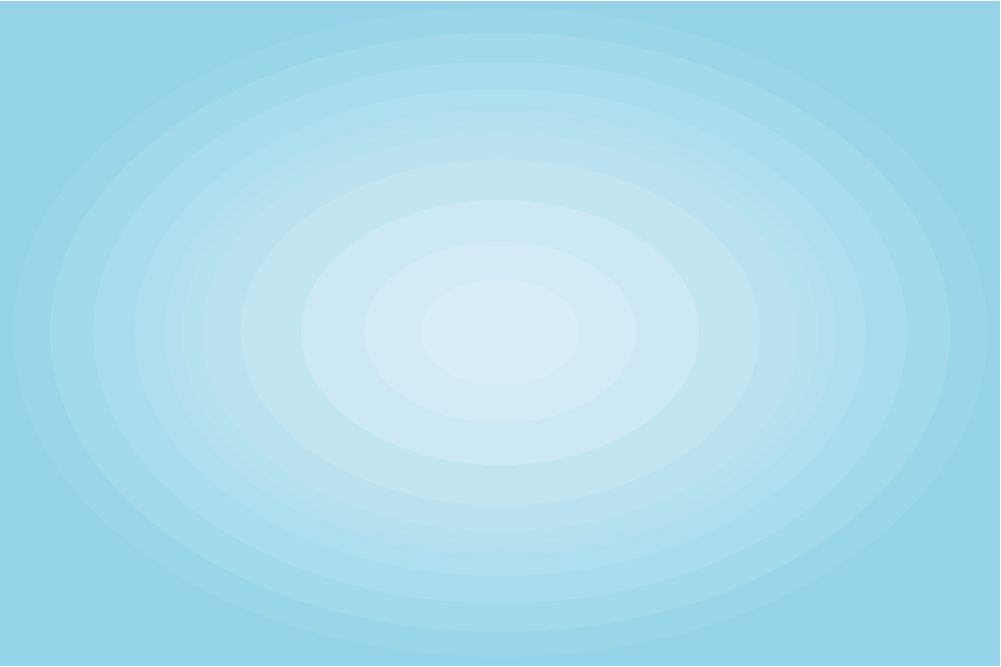 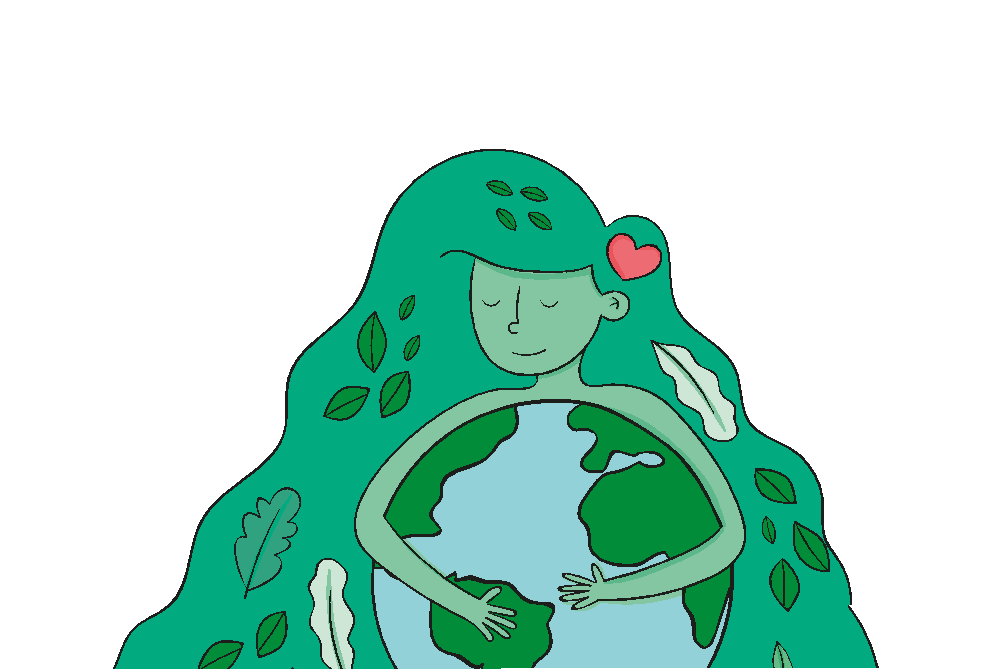 Internacional Day
MOTHER EARTH
Free Template
Earth is known for its influencing countless musicians and musical genres.
SLIDESPPT.NET
[Speaker Notes: slidesppt.net]
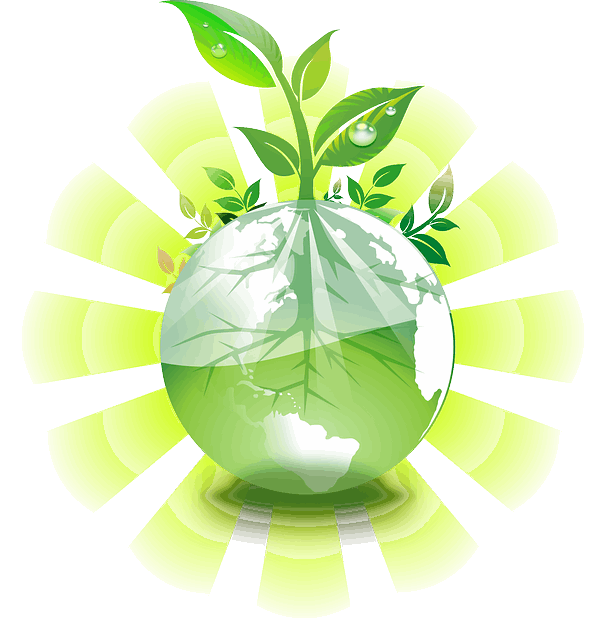 Table Of The 
Contents
Impact
Introduction
Future
History
Conclusion
Celebration
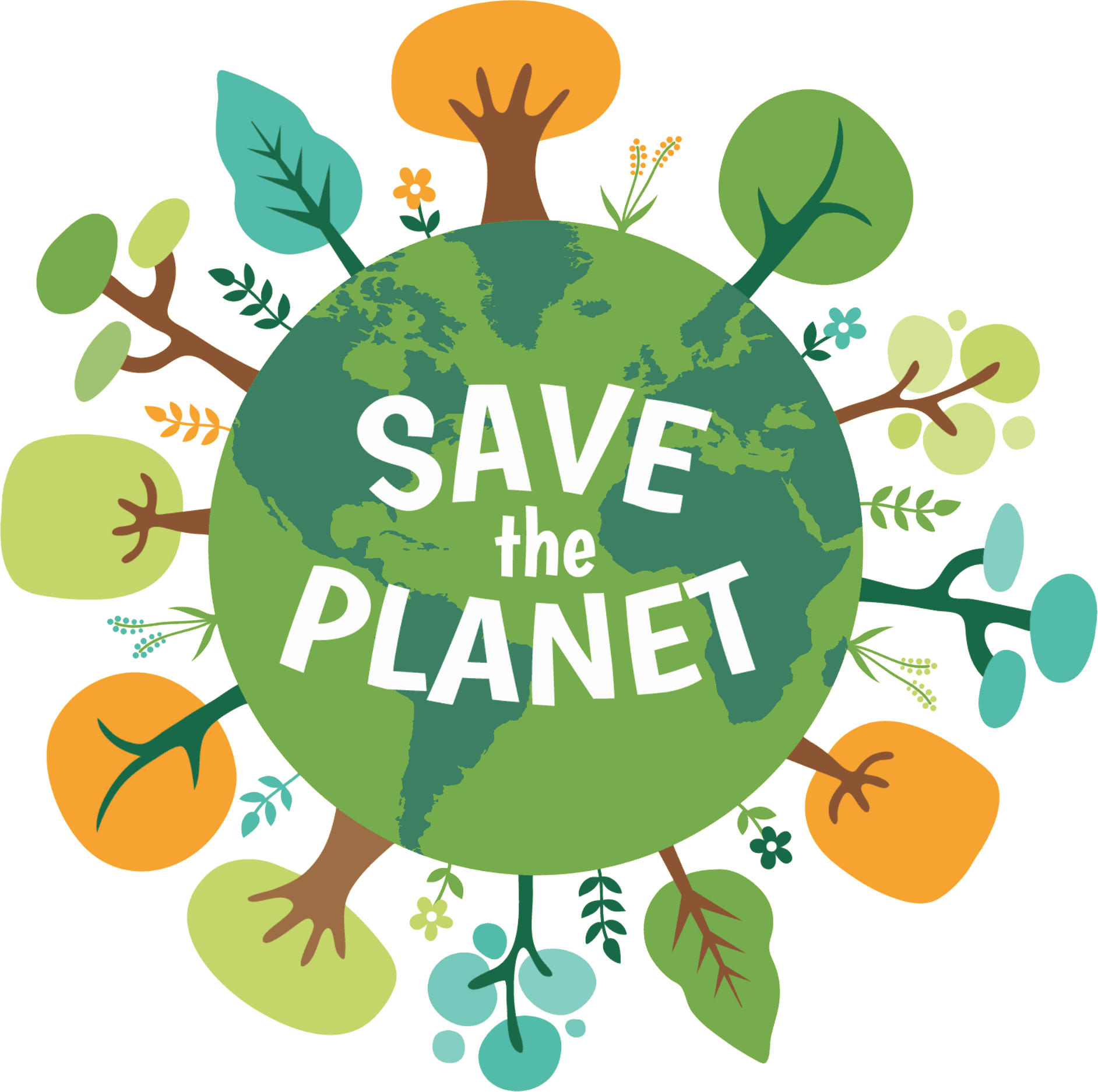 Internacional Day
MOTHER EARTH
Introduction
Jazz music is known for its innovative style, which blends elements of African rhythms, blues, swing, and improvisation. This style has influenced many other genres of music, including rock, pop, and hip-hop.
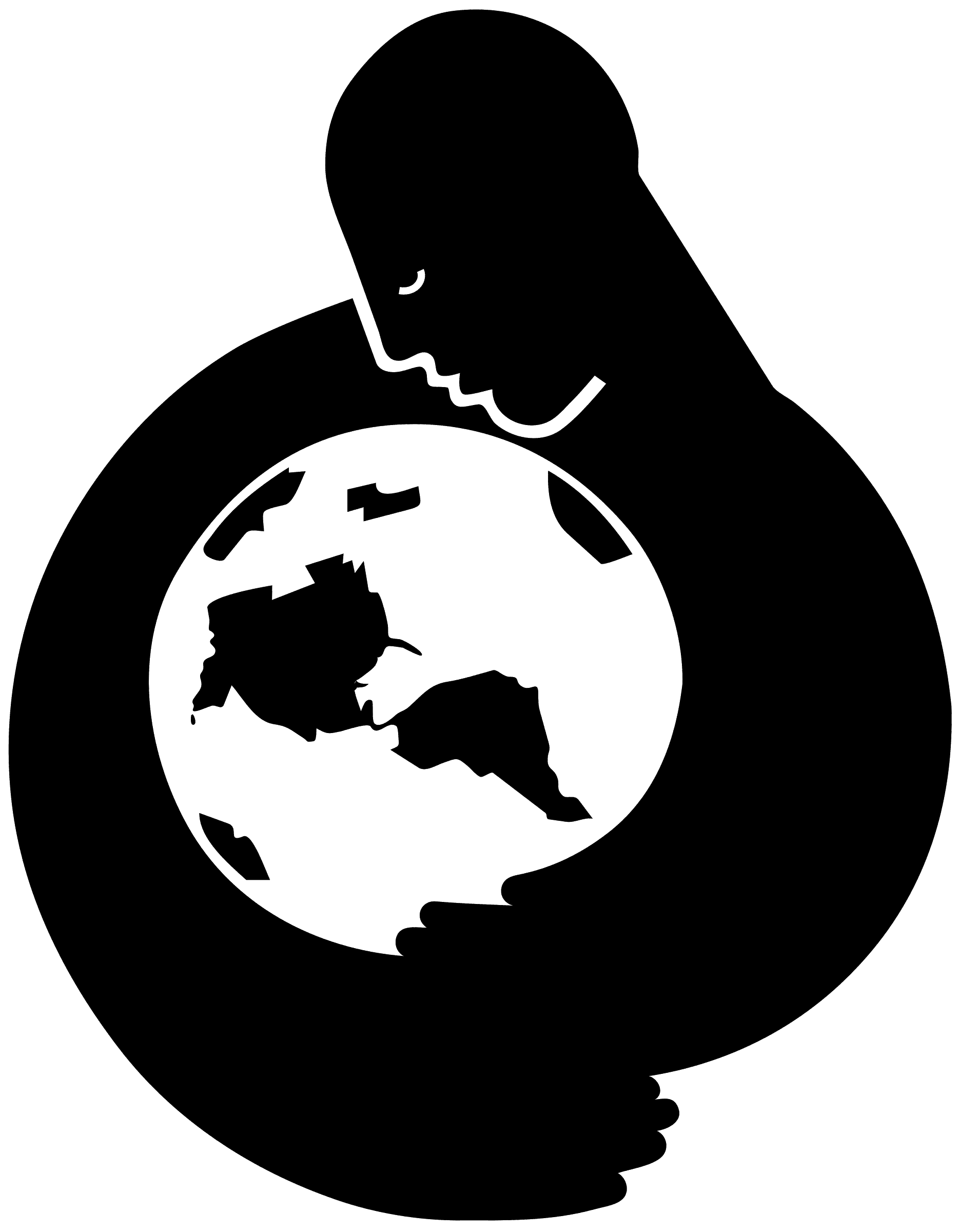 [Speaker Notes: slidesppt.net]
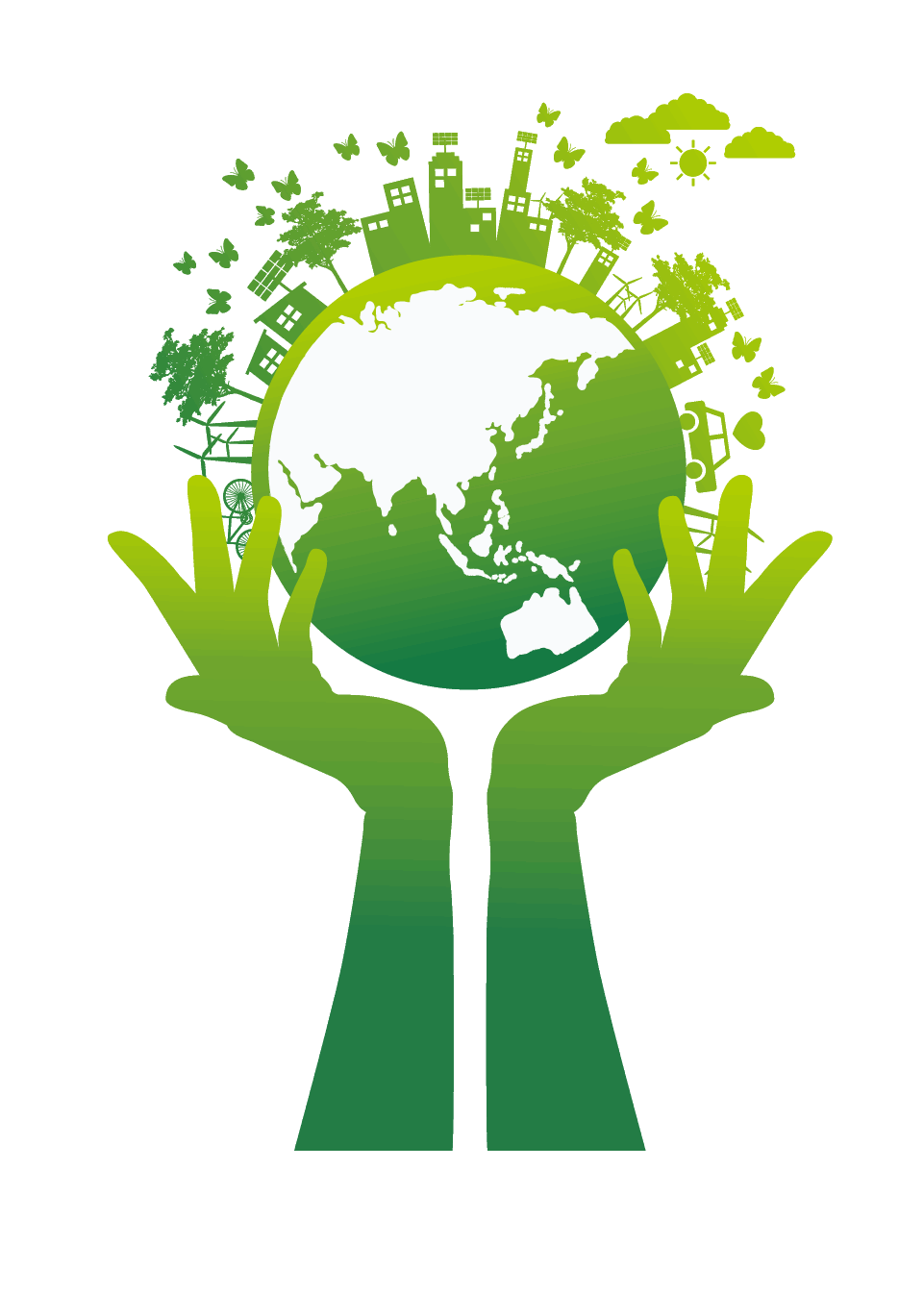 Internacional Day
MOTHER EARTH
Jazz is known for its improvisational style and diverse musical influences, ranging from African rhythms to European classical music. It has been a vital part of American music since the early 20th century and has since spread around the world, influencing countless musicians and musical genres.
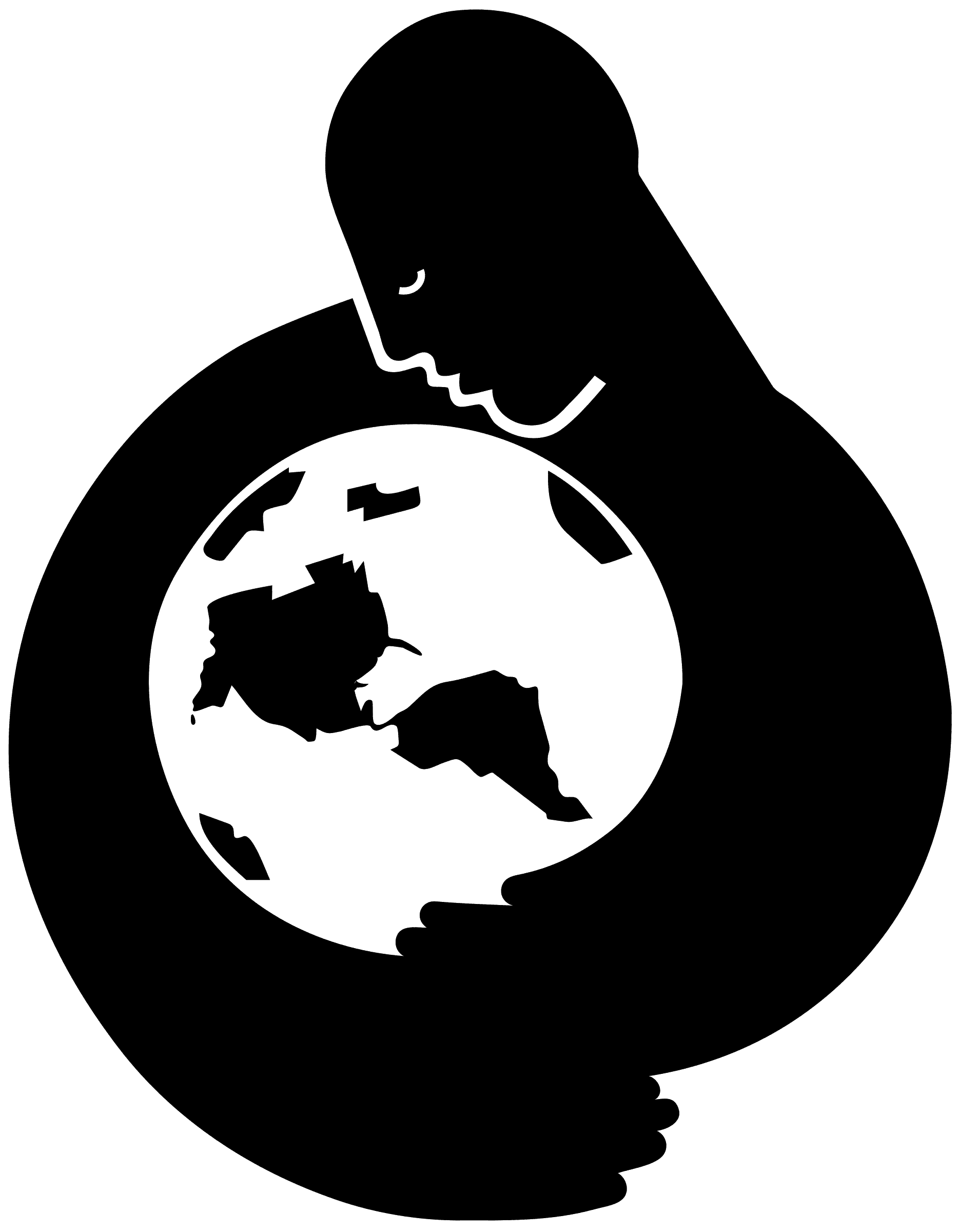 [Speaker Notes: slidesppt.net]
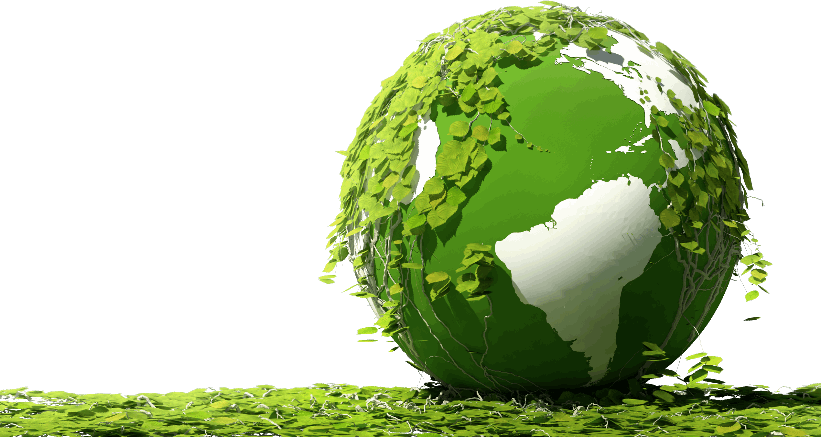 Internacional Day
MOTHER EARTH
History
Jazz music is known for its innovative style, which blends elements of African rhythms, blues, swing, and improvisation. This style has influenced many other genres of music, including rock, pop, and hip-hop.
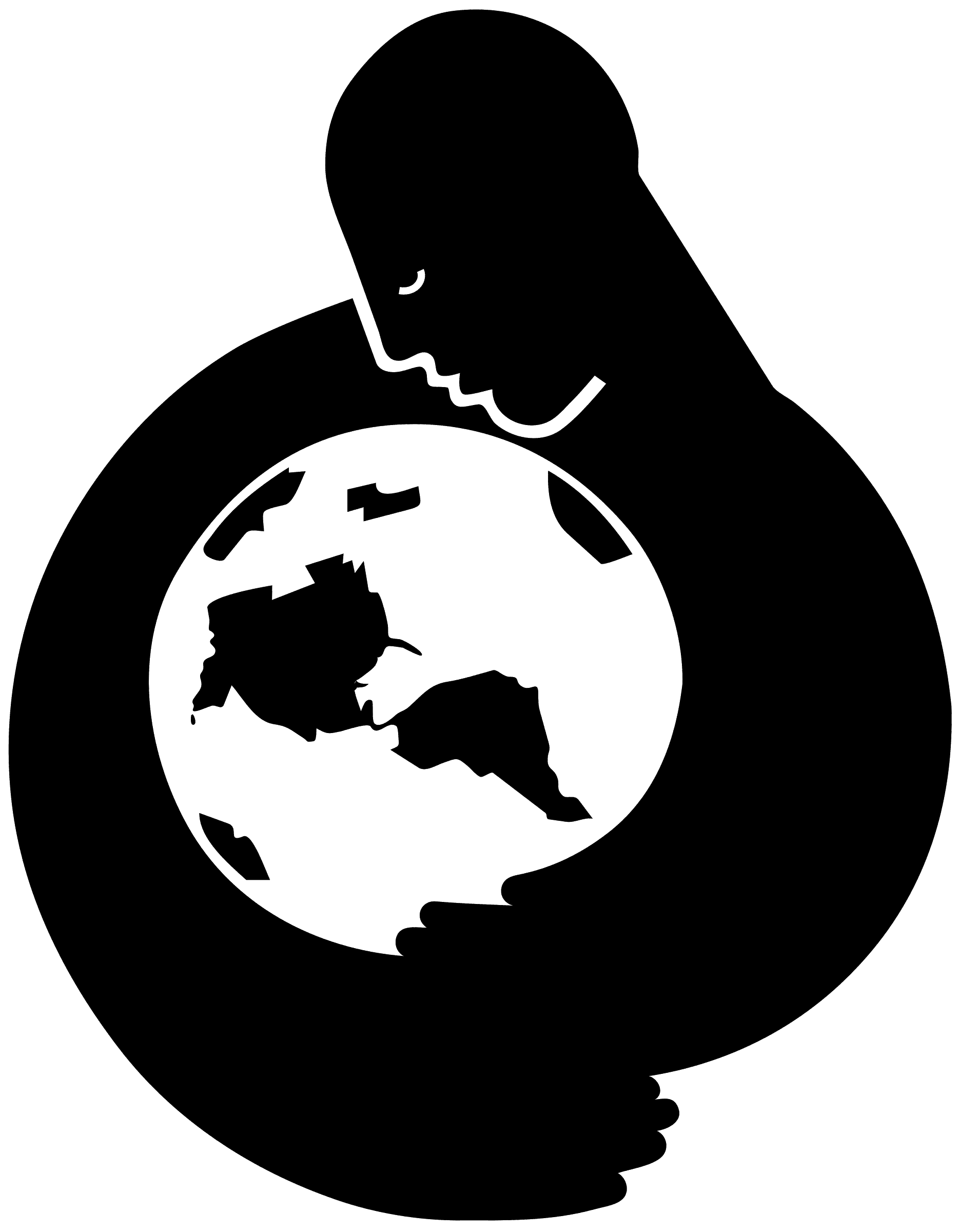 [Speaker Notes: slidesppt.net]
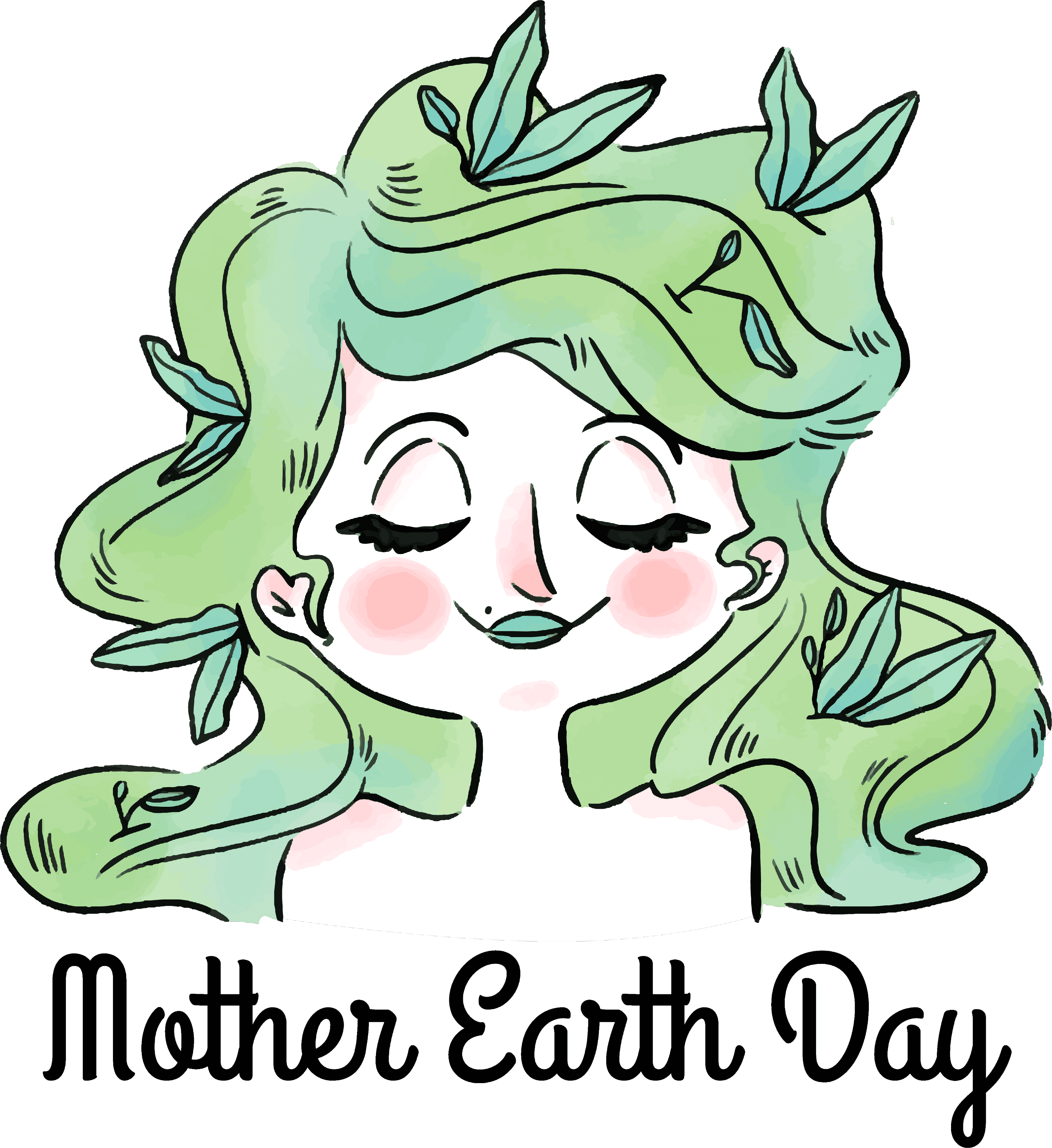 Internacional Day
MOTHER EARTH
The first International Jazz Day was held on April 30, 2012, and featured concerts, jam sessions, and educational programs in more than 190 countries around the world. The event was organized by the Thelonious Monk Institute of Jazz, which has since been renamed as the Herbie Hancock Institute of Jazz.
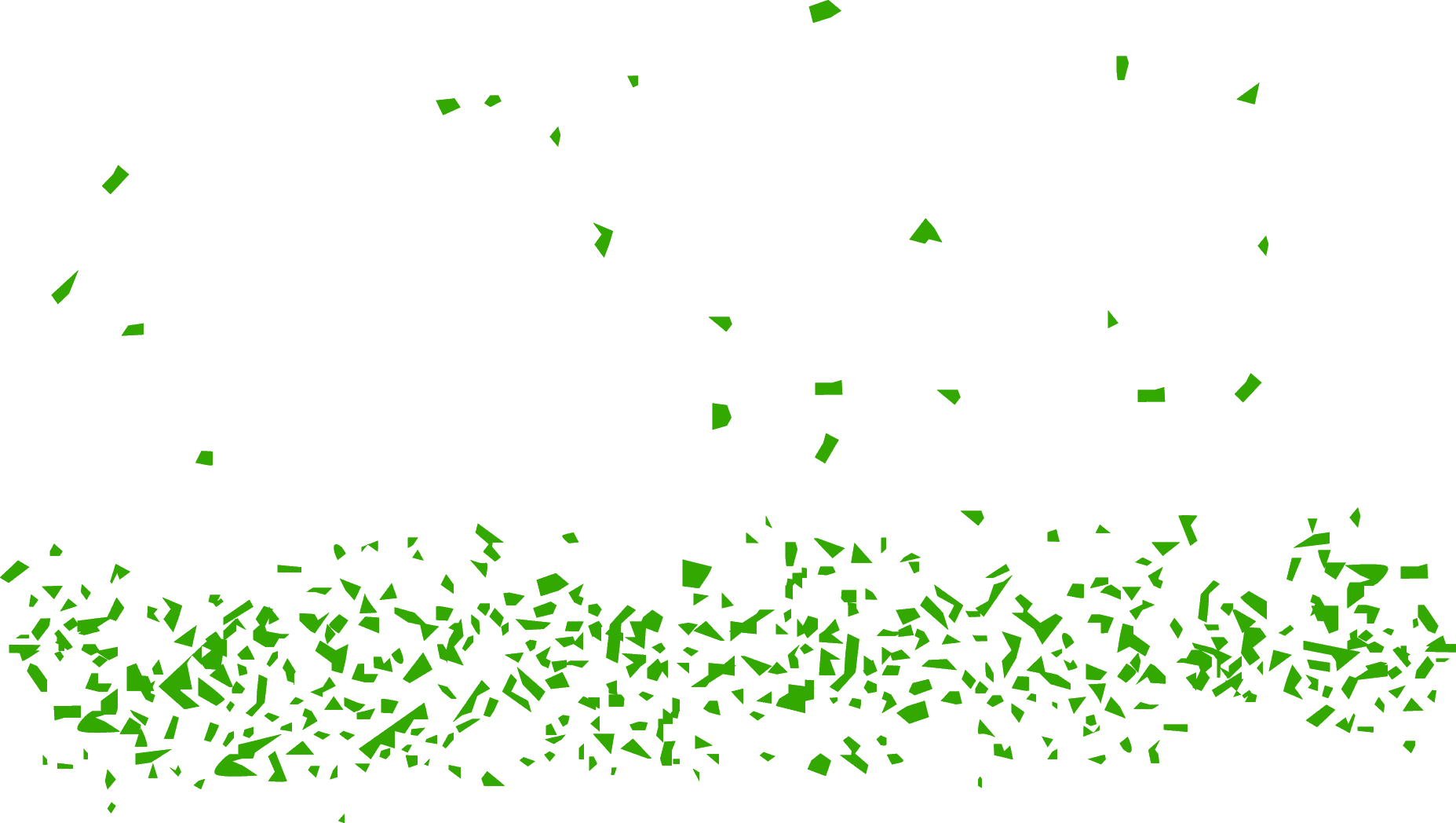 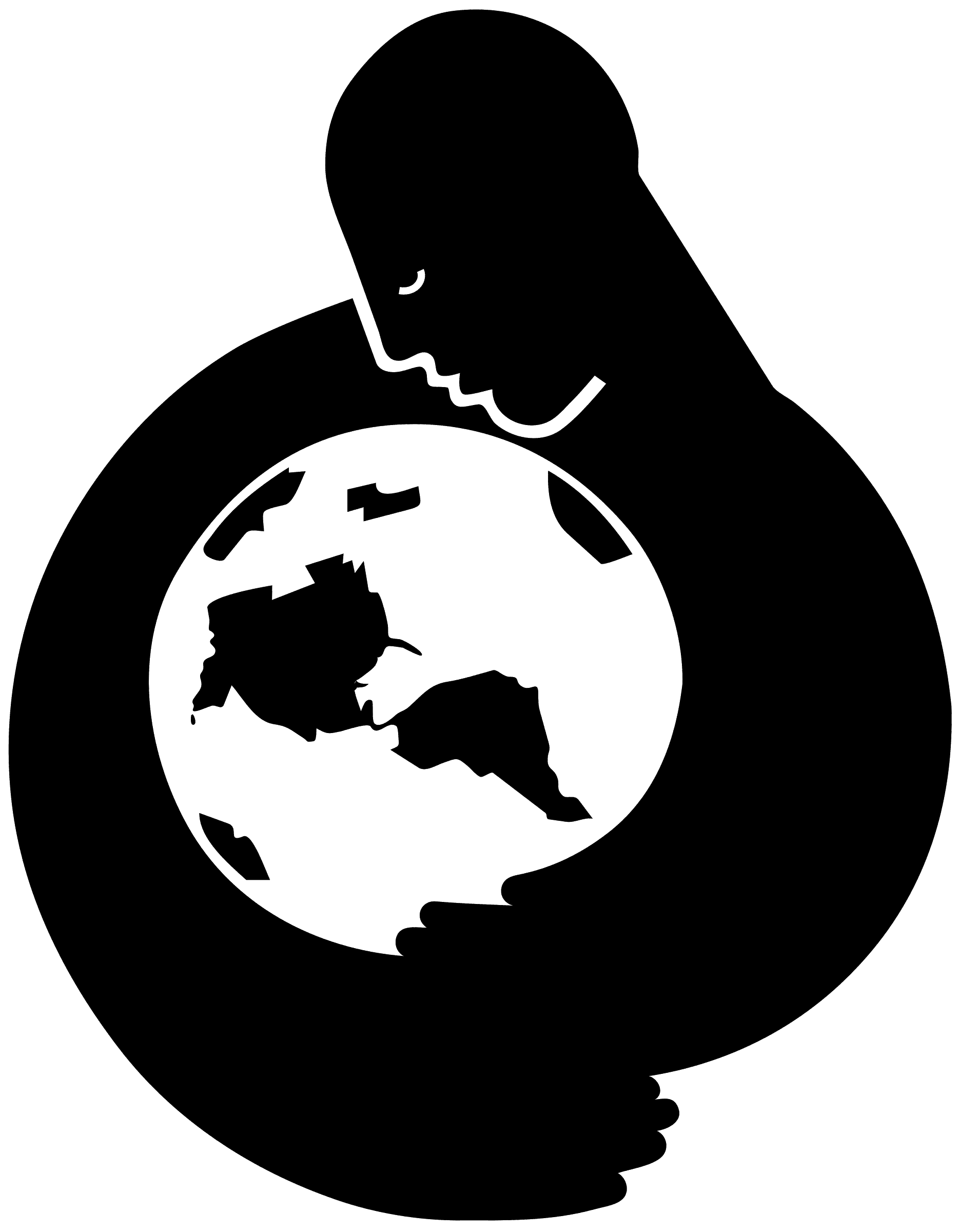 [Speaker Notes: slidesppt.net]
Internacional Day
MOTHER EARTH
Celebration
Jazz music is known for its innovative style, which blends elements of African rhythms, blues, swing, and improvisation. This style has influenced many other genres of music, including rock, pop, and hip-hop.
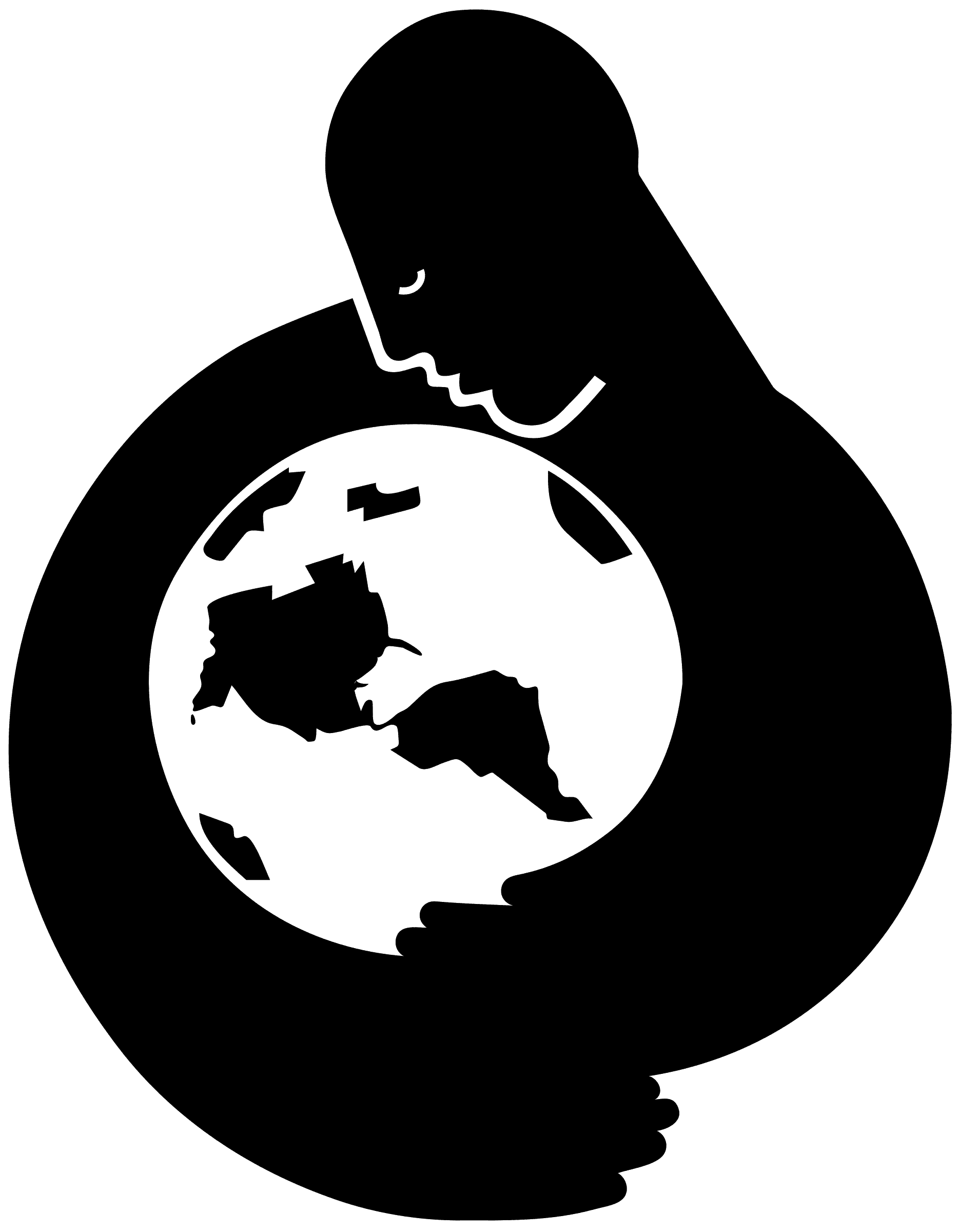 [Speaker Notes: slidesppt.net]
MOTHER EARTH
Live Performances
Recordings
Educational Programs
Community Events
Jazz Appreciation Month
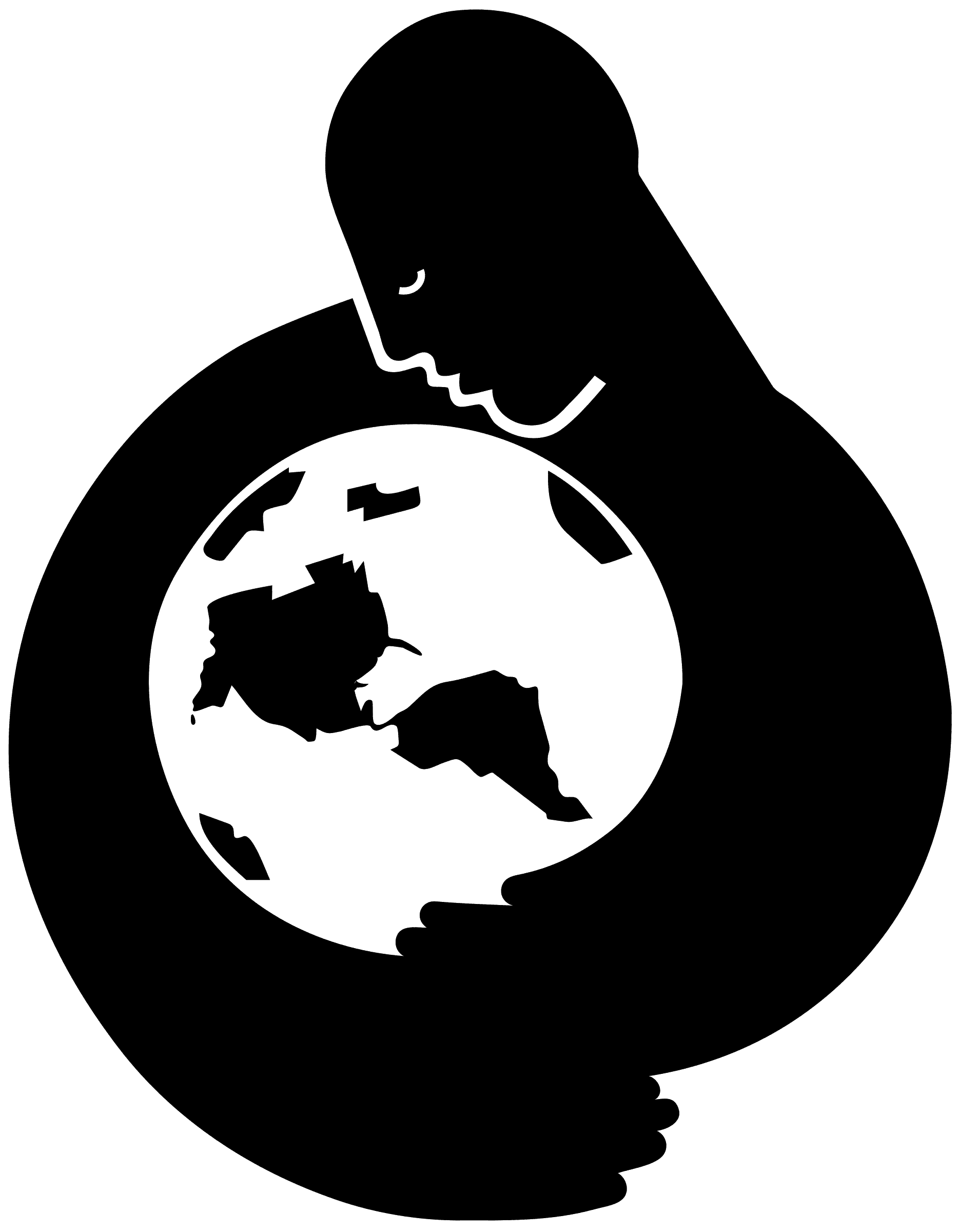 [Speaker Notes: slidesppt.net]
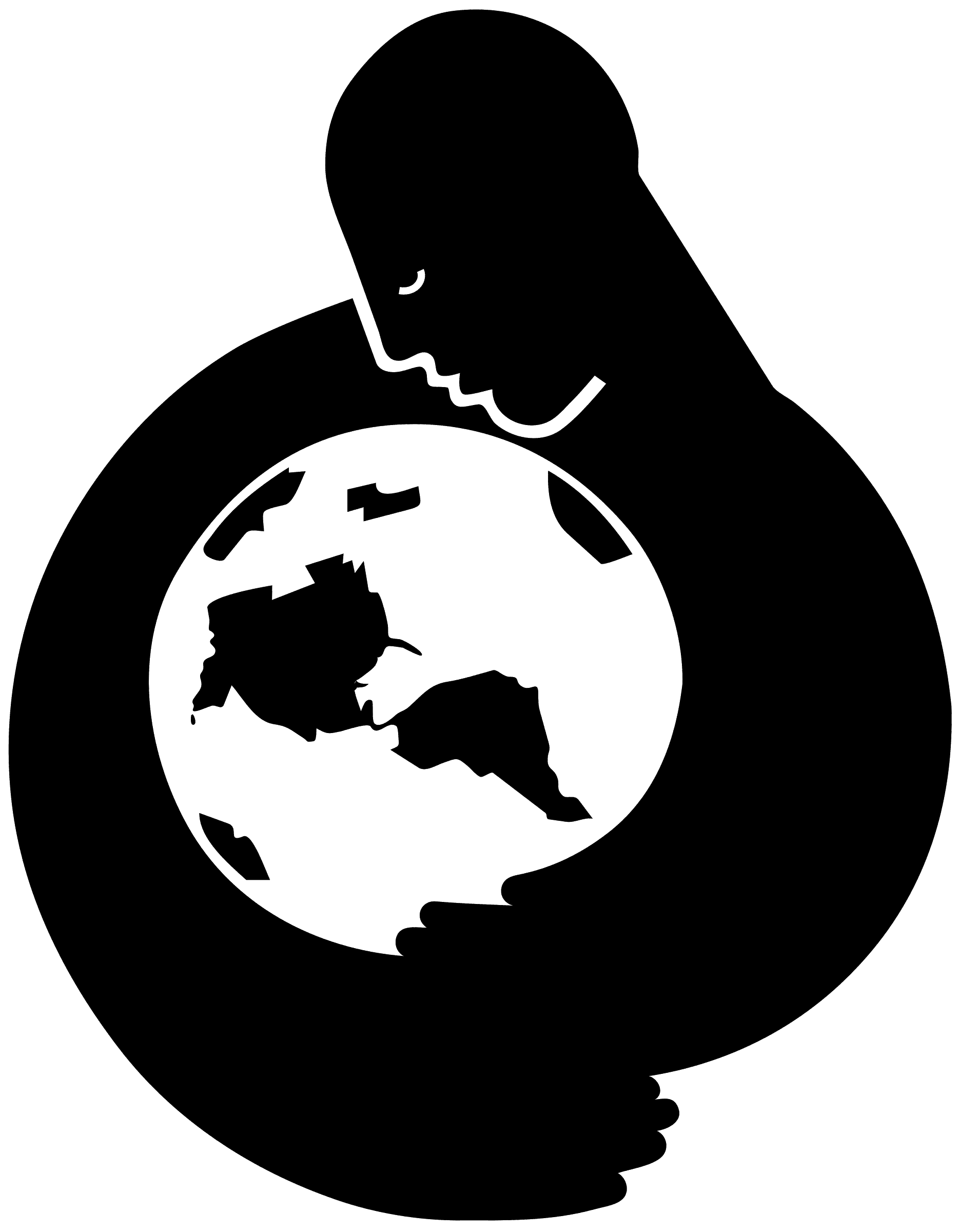 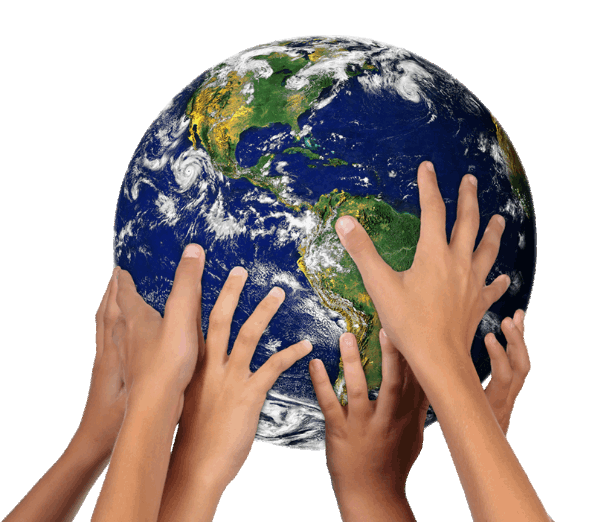 Internacional Day
MOTHER EARTH
Jazz musicians perform live in various venues, including concert halls, clubs, and festivals. Many cities have dedicated jazz clubs where musicians can perform regularly, and jazz festivals are held around the world.
[Speaker Notes: slidesppt.net]
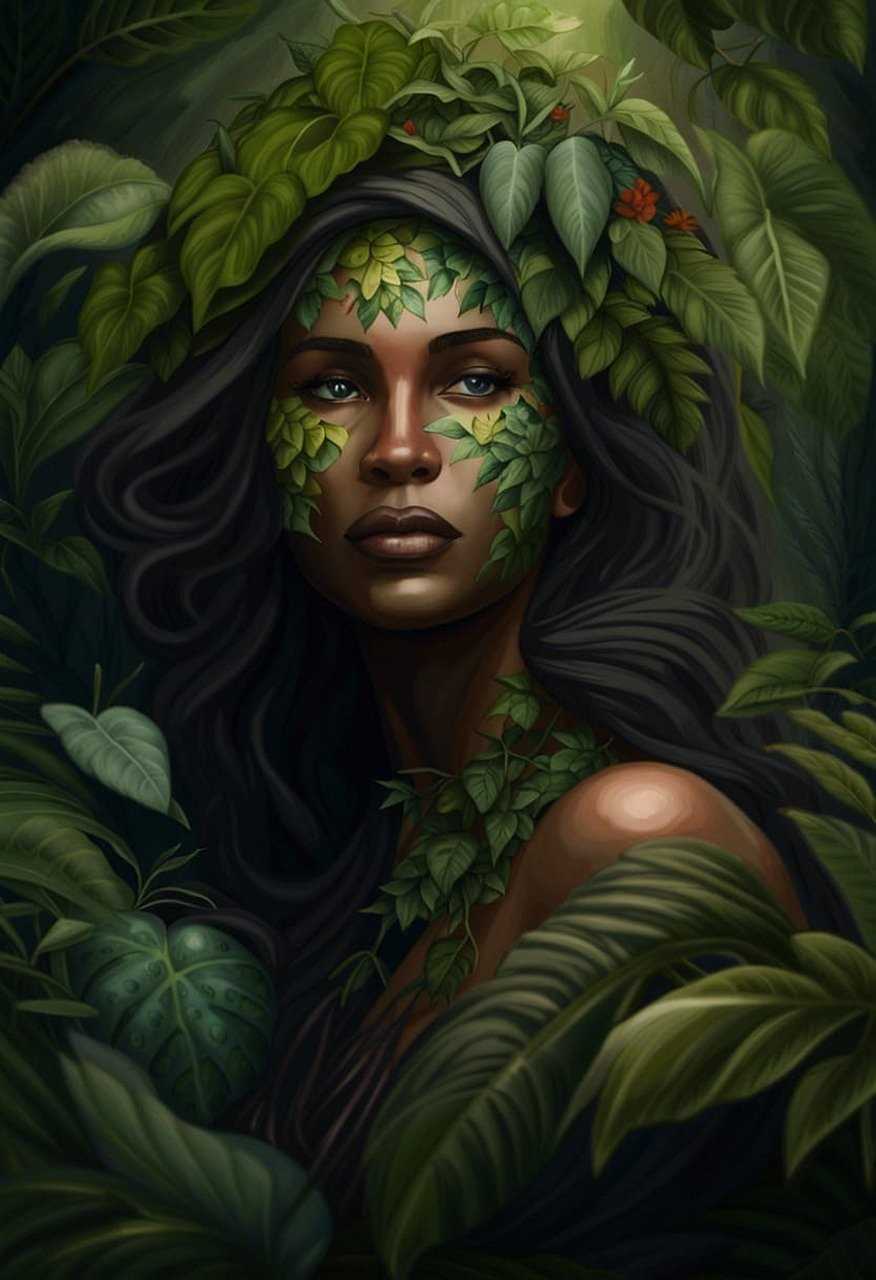 Internacional Day
MOTHER EARTH
Jazz recordings capture the spirit of live performances and allow listeners to enjoy the music at home or on the go. Jazz recordings are available on various formats, including vinyl, CDs, and digital downloads
[Speaker Notes: slidesppt.net]
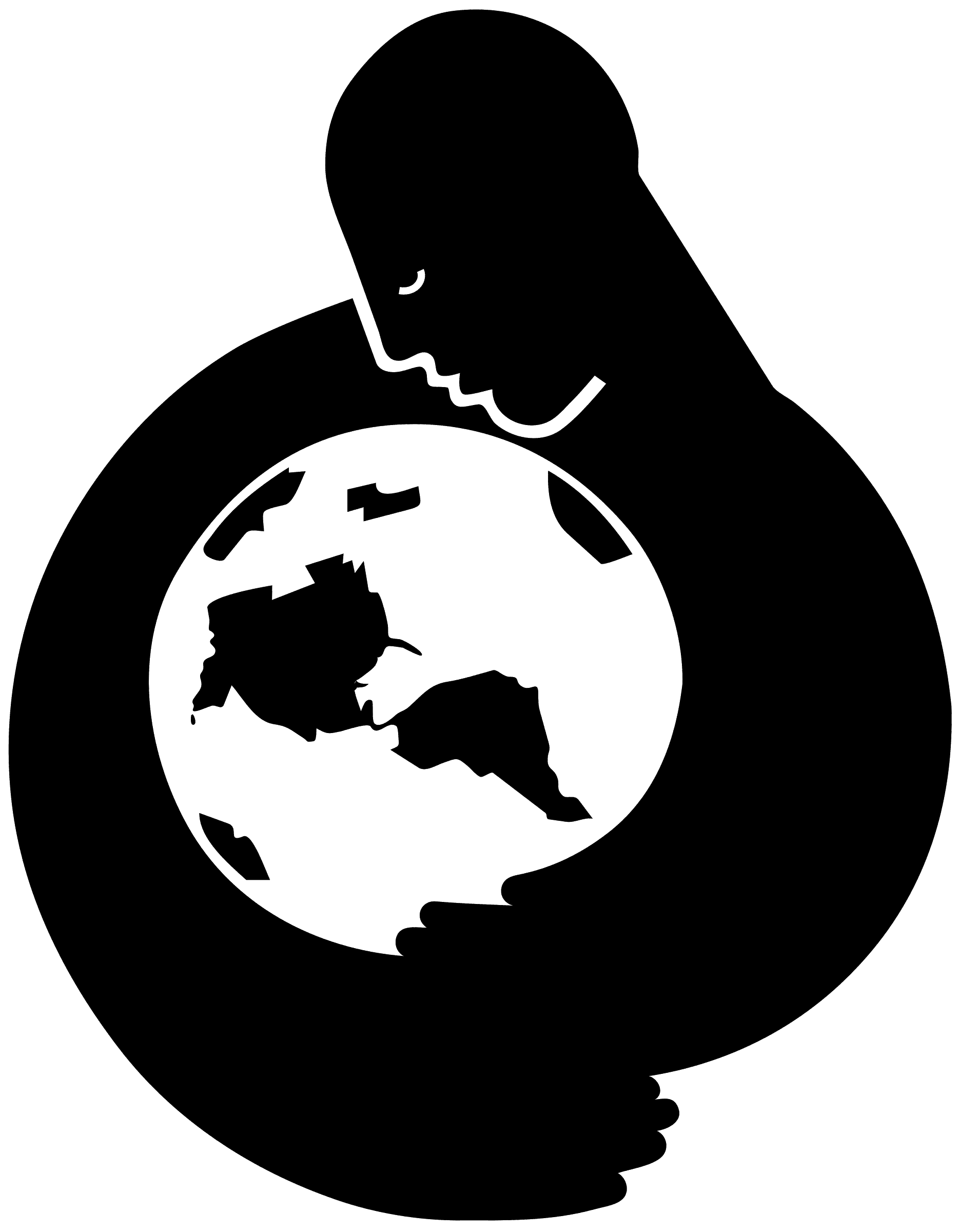 Internacional Day
MOTHER EARTH
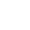 Jazz music is often celebrated in community events, such as block parties, parades, and cultural festivals. These events may feature live music, food, and other cultural activities.
[Speaker Notes: slidesppt.net]
Internacional Day
MOTHER EARTH
Jazz Appreciation Month is celebrated annually in April in the United States. The month-long celebration includes concerts, educational programs, and other events that promote awareness and appreciation of jazz music.
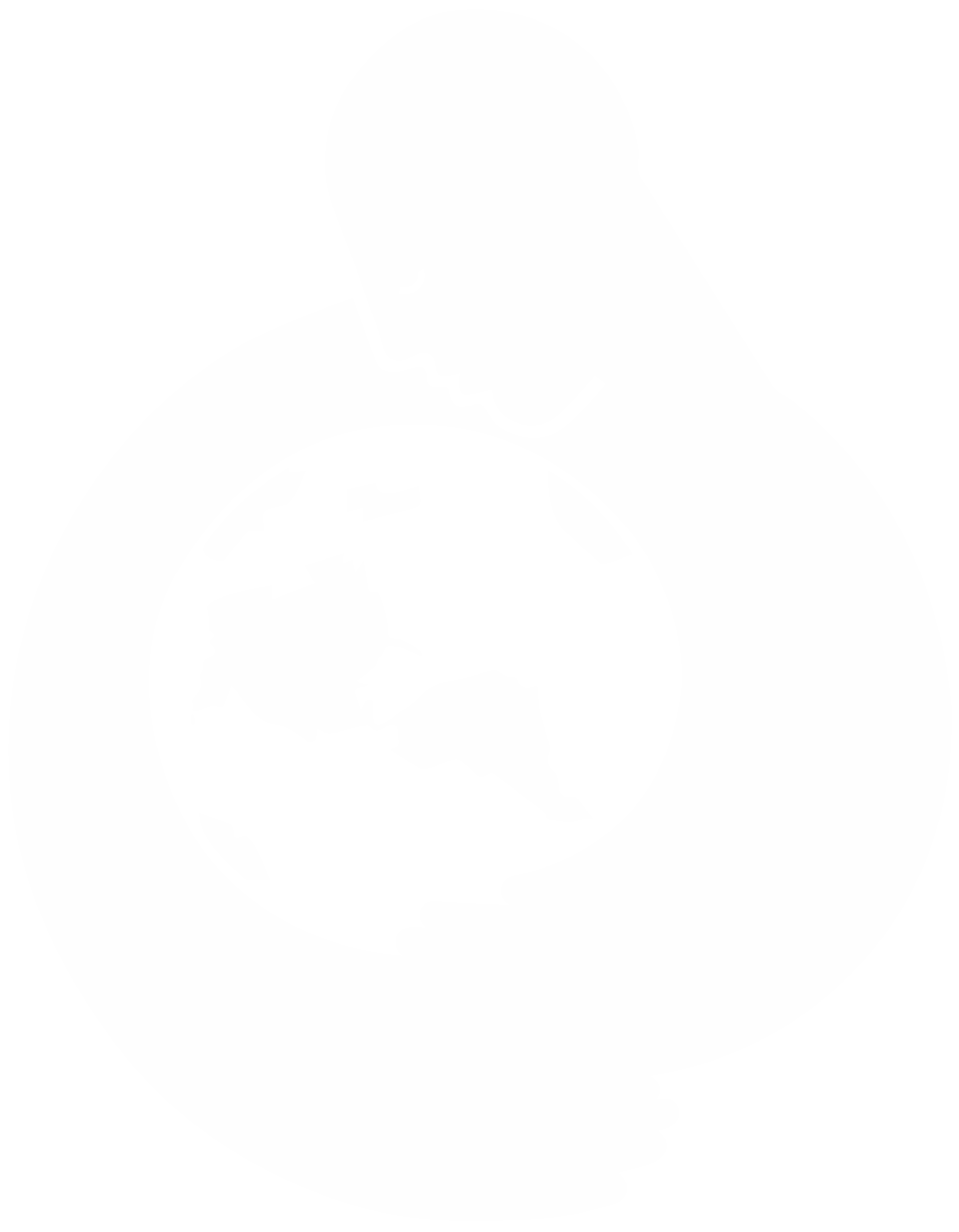 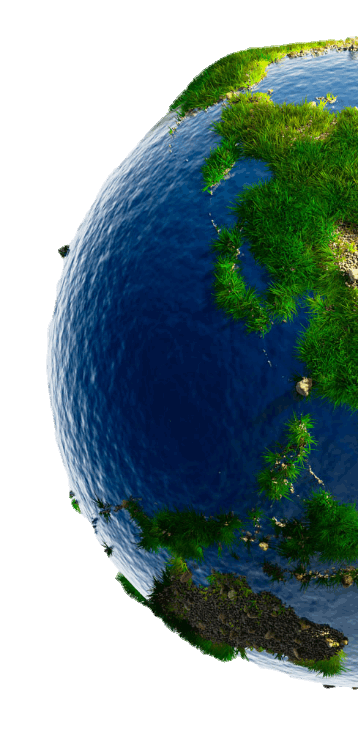 Internacional Day
MOTHER EARTH
1
4
3
2
5
People in the world
Protein
They contain  vitamins and minerals. Can lower colesterol. Help digestion
Beans, peas and lentils. Also fish is a great source of protein, vitamins and minerals… Eggs are a good source of protein, vitamins and minerals. Meat is  one of the main sources of vitamin B12. Red meat includes beef, lamb, venison and pork, all of which can form part of a healthy diet
Starchy
Potatoes, bread, rice and pasta. Source of energy and essential fibre, calcium, iron and vitamins
Dairy
Fat
Dairy and dairy alternatives are good sources of protein and vitamins.
Oils and spreads. Some fat in our diet is essential but most of us eat too much.
[Speaker Notes: slidesppt.net]
Internacional Day
MOTHER EARTH
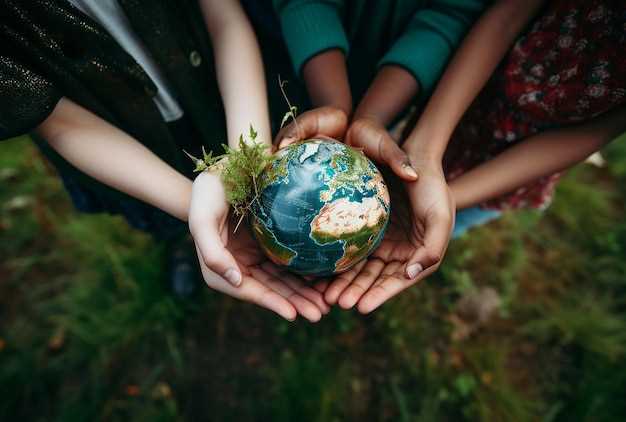 Jazz music emerged as a way for African American musicians to express their cultural identity, but it quickly spread to other cultures and became a symbol of cultural integration. Jazz music helped to break down racial barriers in music and society.
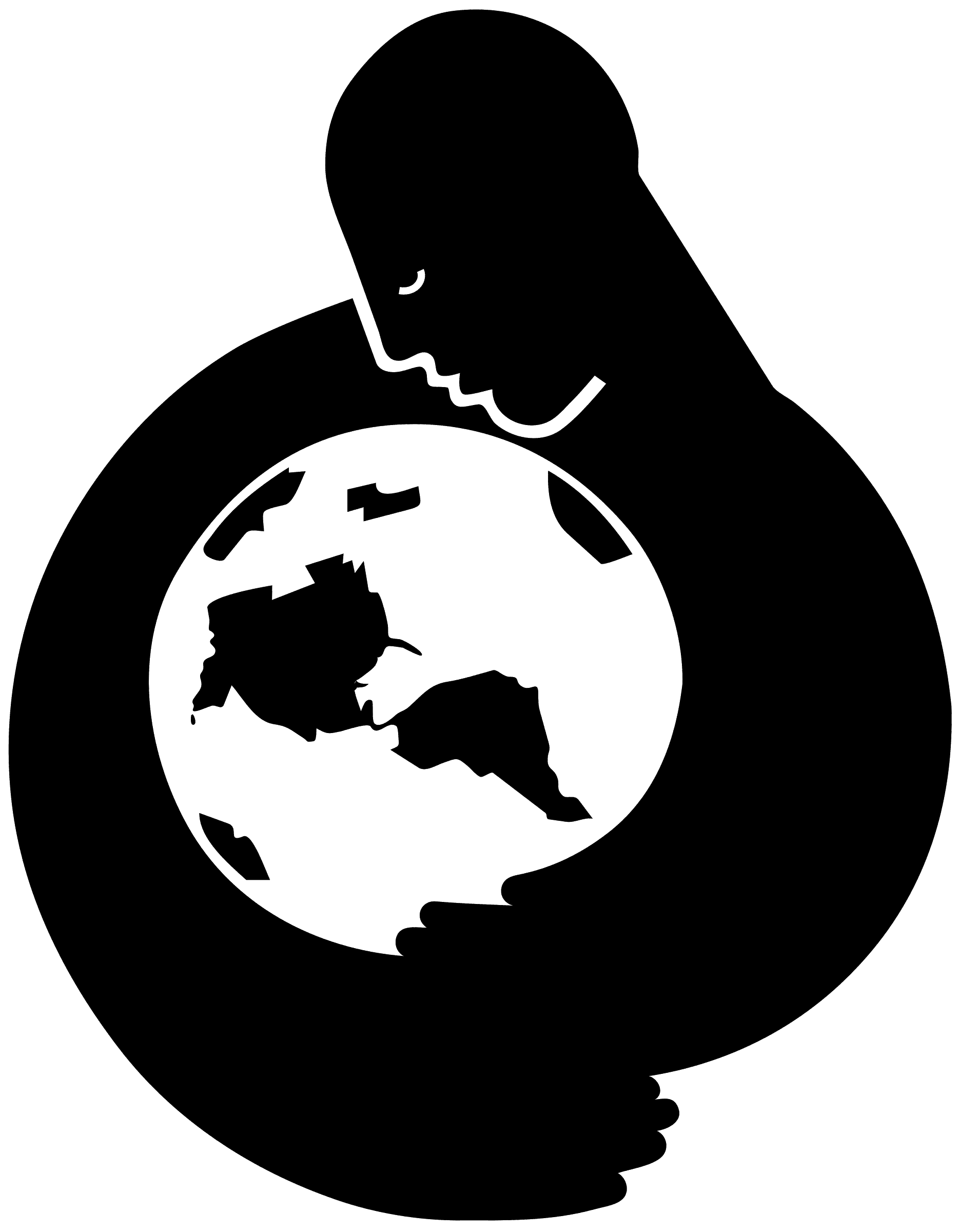 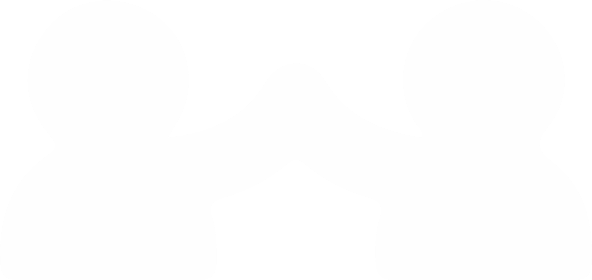 [Speaker Notes: slidesppt.net]
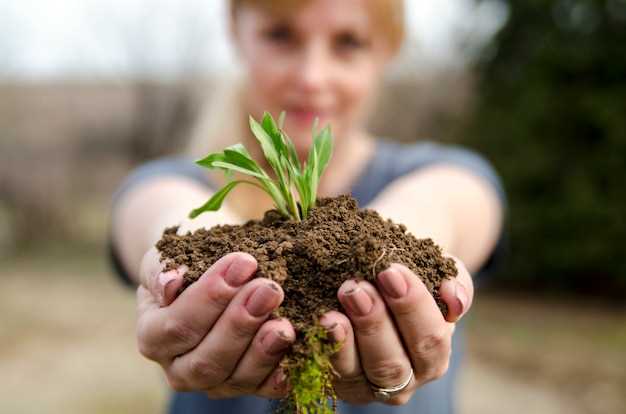 International Diplomacy
Jazz has served as a means of promoting cultural exchange and understanding, bringing together musicians and audiences from around the world to celebrate the rich diversity of global culture.
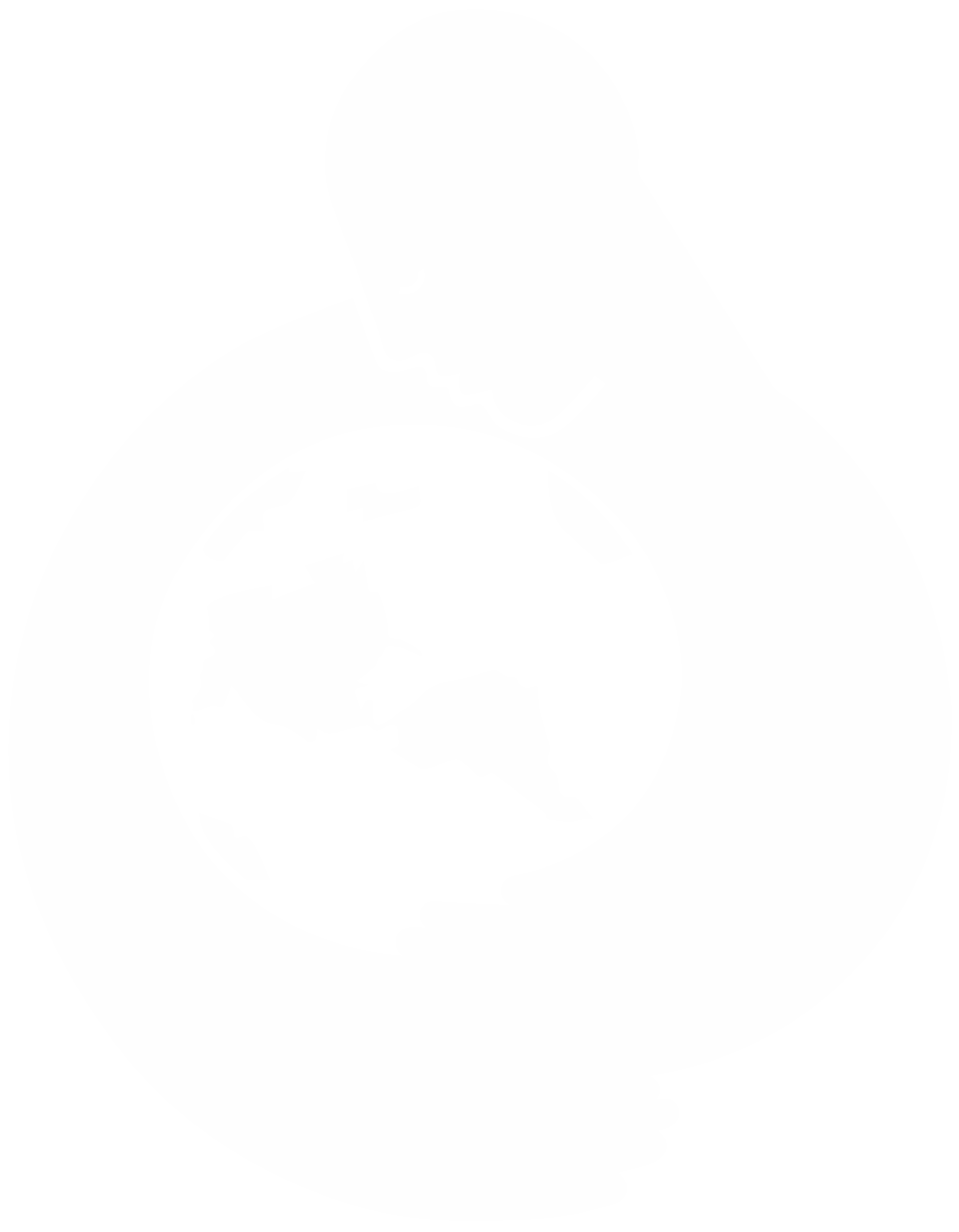 [Speaker Notes: slidesppt.net]
Internacional Day
MOTHER EARTH
International Jazz Day celebrates the creative expression and artistic innovation that is at the heart of jazz music. Jazz has always been a genre that values individuality, improvisation, and creativity, allowing musicians to express themselves freely and explore new musical territories. Through its unique sound and innovative approach, jazz has influenced and inspired countless musicians and artists across a wide range of genres and disciplines.
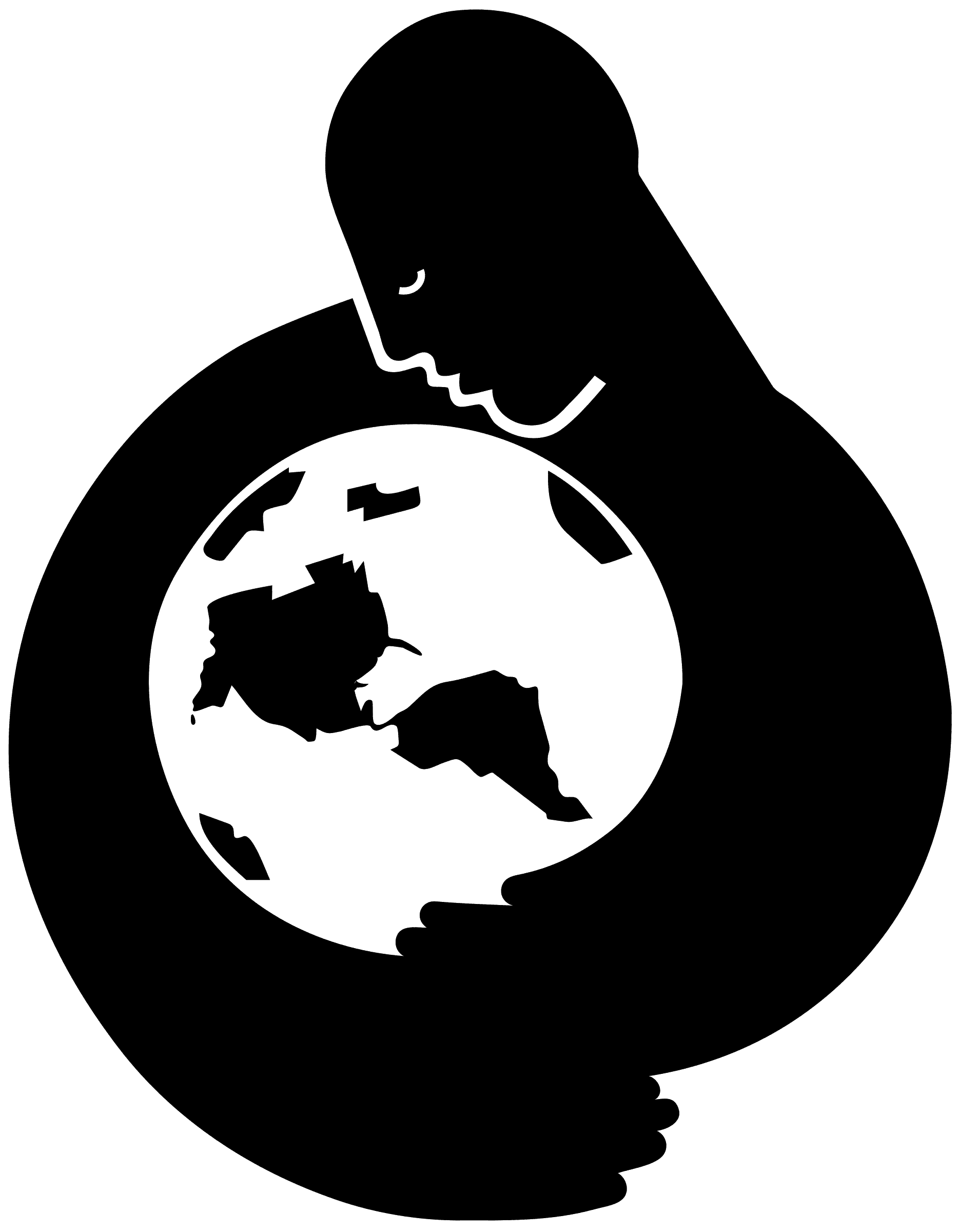 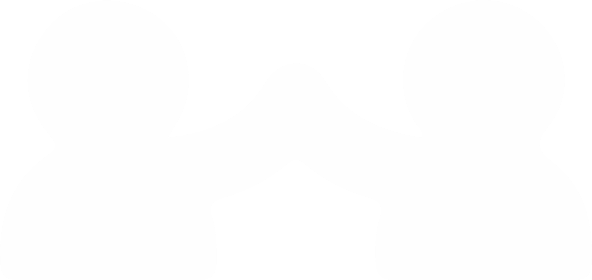 [Speaker Notes: slidesppt.net]
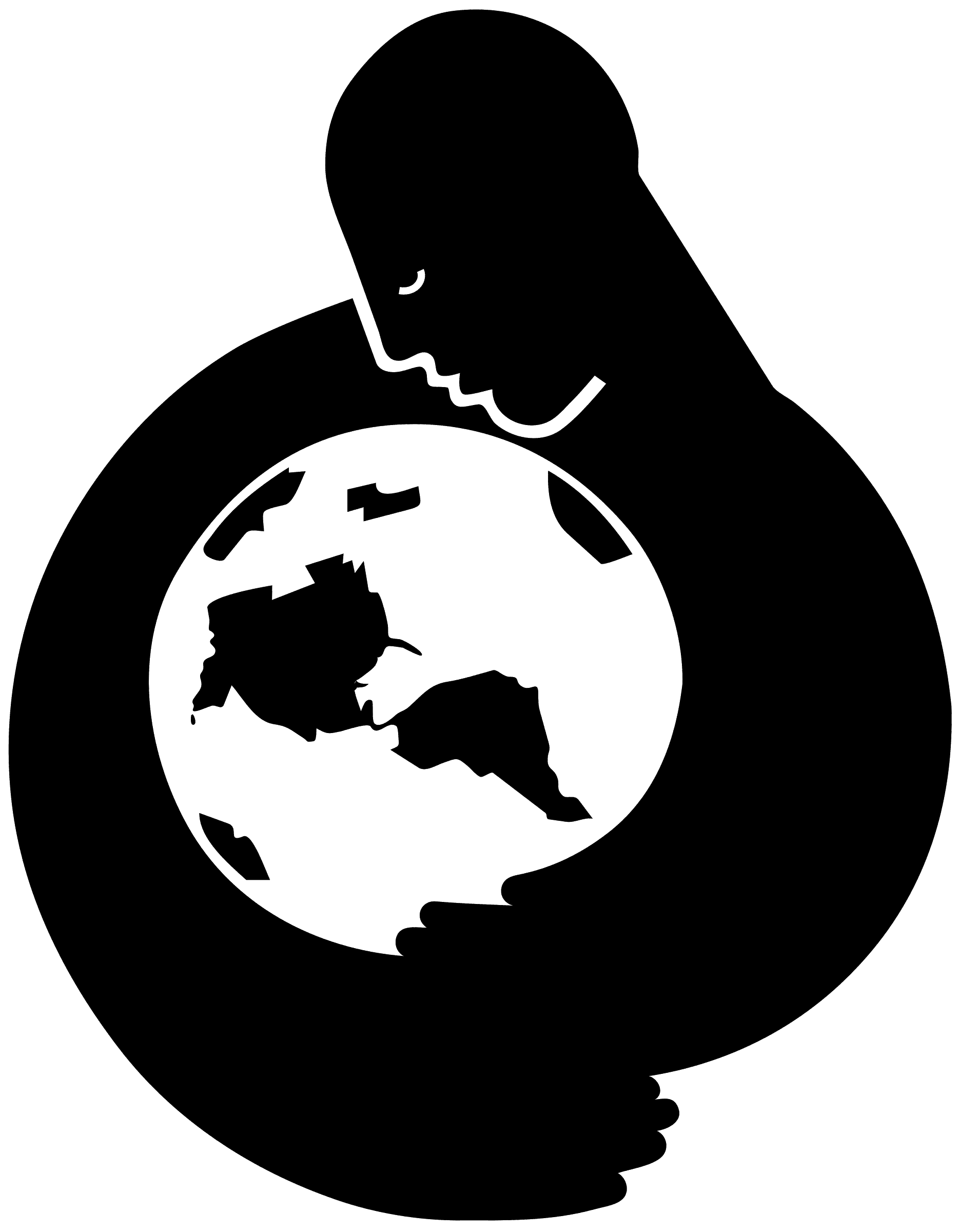 Internacional Day
MOTHER EARTH
Promotes cultural exchange and understanding
Boosts local economies
Celebrates the contributions of jazz musicians
[Speaker Notes: slidesppt.net]
Internacional Day
MOTHER EARTH
2016
2017
2018
2019
2020
Get a modern PowerPoint  Presentation that is beautifully designed.
Get a modern PowerPoint  Presentation that is beautifully designed.
Get a modern PowerPoint  Presentation that is beautifully designed.
Get a modern PowerPoint  Presentation that is beautifully designed.
Get a modern PowerPoint  Presentation that is beautifully designed.
Work Experience
2016 ~ 2017  Text here
Example Text : Get a modern PowerPoint  Presentation that is beautifully designed. Easy to change colors, photos and Text. 

2017 ~ 2018 Text here
Example Text : Get a modern PowerPoint  Presentation that is beautifully designed. Easy to change colors, photos and Text. 

2017 ~ 2021 Text here
Example Text : Get a modern PowerPoint  Presentation that is beautifully designed. Easy to change colors, photos and Text.
MOTHER EARTH
Conclusions
Your Text Here
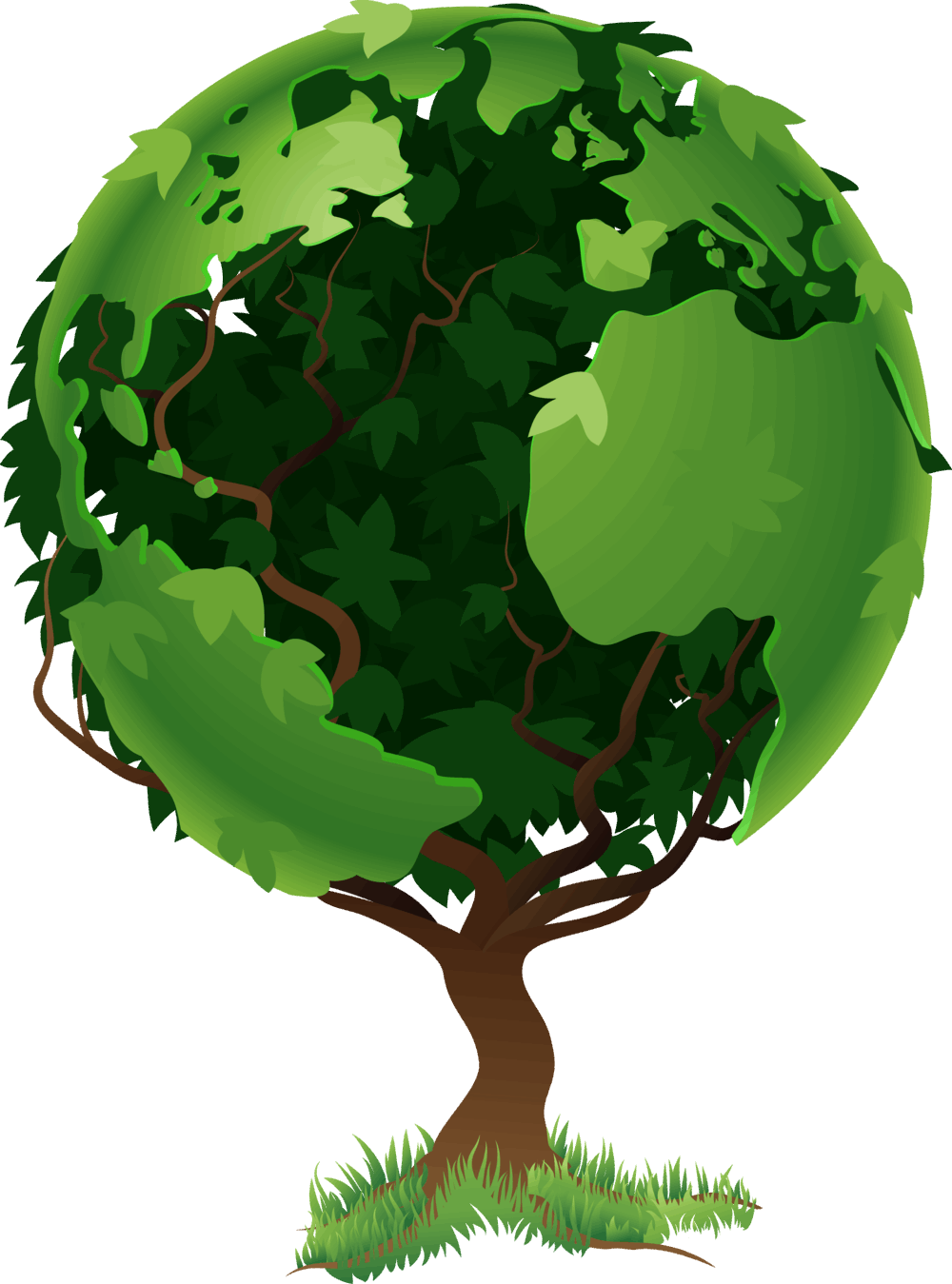 Get a modern PowerPoint  Presentation that is beautifully designed.
You can simply impress your audience and add a unique zing and appeal to your Presentations. Easy to change colors, photos and Text. I hope and I believe that this Template will your Time, Money and Reputation. You can simply impress your audience and add a unique zing and appeal to your Presentations. Easy to change colors, photos and Text. Get a modern PowerPoint  Presentation that is beautifully designed. You can simply impress your audience and add a unique zing and appeal to your Presentations. Easy to change colors, photos and Text. I hope and I believe that this Template will your Time, Money and Reputation. Easy to change colors, photos and Text. You can simply impress your audience and add a unique zing and appeal to your Presentations. Easy to change colors, photos and Text. 

I hope and I believe that this Template will your Time, Money and Reputation. Get a modern PowerPoint  Presentation that is beautifully designed. You can simply impress your audience and add a unique zing and appeal to your Presentations. Easy to change colors, photos and Text. You can simply impress your audience and add a unique zing and appeal to your Presentations. Easy to change colors, photos and Text. I hope and I believe that this Template will your Time, Money and Reputation. Easy to change colors, photos and Text. 

Get a modern PowerPoint  Presentation that is beautifully designed. Easy to change colors, photos and Text. You can simply impress your audience and add a unique zing and appeal to your Presentations. Easy to change colors, photos and Text. I hope and I believe that this Template will your Time, Money and Reputation. You can simply impress your audience and add a unique zing and appeal to your Presentations. Easy to change colors, photos and Text. 

Get a modern PowerPoint  Presentation that is beautifully designed.
[Speaker Notes: slidesppt.net]
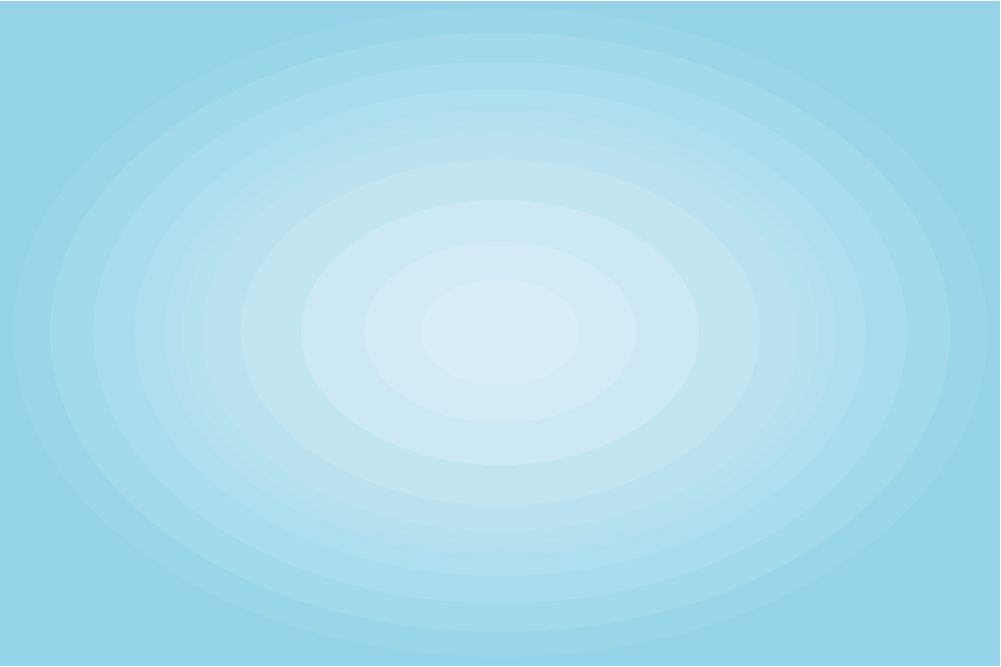 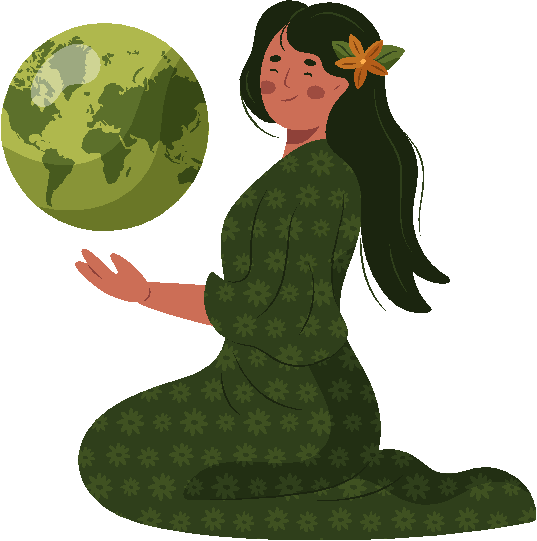 THANK YOU!
Free Template
Earth is known for its influencing countless musicians and musical genres.
SLIDESPPT.NET
Instructions for use
In order to use this template, you must credit Slidesppt by keeping the thank you slide.
What you are allowed to do :
Use our templates for personal or educational presentations or printouts.
Edit and customize our templates for your own needs.
Link a page to a presentation template on your website or blog.
What you are not allowed to do :
Republish or redistribute our presentation templates, offline or online and even for free.
Offer Slidesppt templates (or a modified version of this Slidesppt Template) or include it in a database or any other product or service that offers downloadable images, icons or templates that may be subject to distribution or resale.
Useful links :
What you are allowed and not allowed to do: https://www.slidesppt.net/what-you-can-and-cannot-do-with-our-templates/  
Frequently Asked Questions: https://www.slidesppt.net/frequently-asked-questions/  
Tutorials and Tips: https://www.slidesppt.net/tutorials-and-tips/
[Speaker Notes: slidesppt.net]
FUENTE
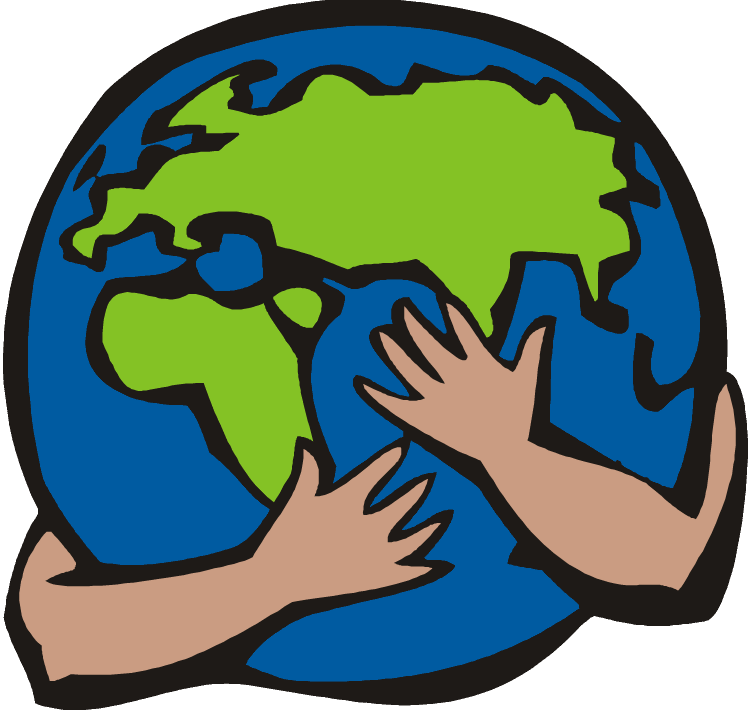 ELABORADO POR : slidesppt.net
IMAGES :
Freepik.es
pixabay.com
pngegg.com
FONTS :
Edwardian Script ITC
Chewy
Arial
slidesppt.net
[Speaker Notes: slidesppt.net]
Fully Editable Icon Sets: A
[Speaker Notes: slidesppt.net]
Fully Editable Icon Sets: B
[Speaker Notes: slidesppt.net]
Fully Editable Icon Sets: C
[Speaker Notes: slidesppt.net]
Presentation template by
Slidesppt.net
You are free to use this presentation for educational, personal and work purposes under Creative Commons Attribution License. But, keep the credits slide or mention Slidesppt in your presentation. Visit slidesppt.net
[Speaker Notes: slidesppt.net]